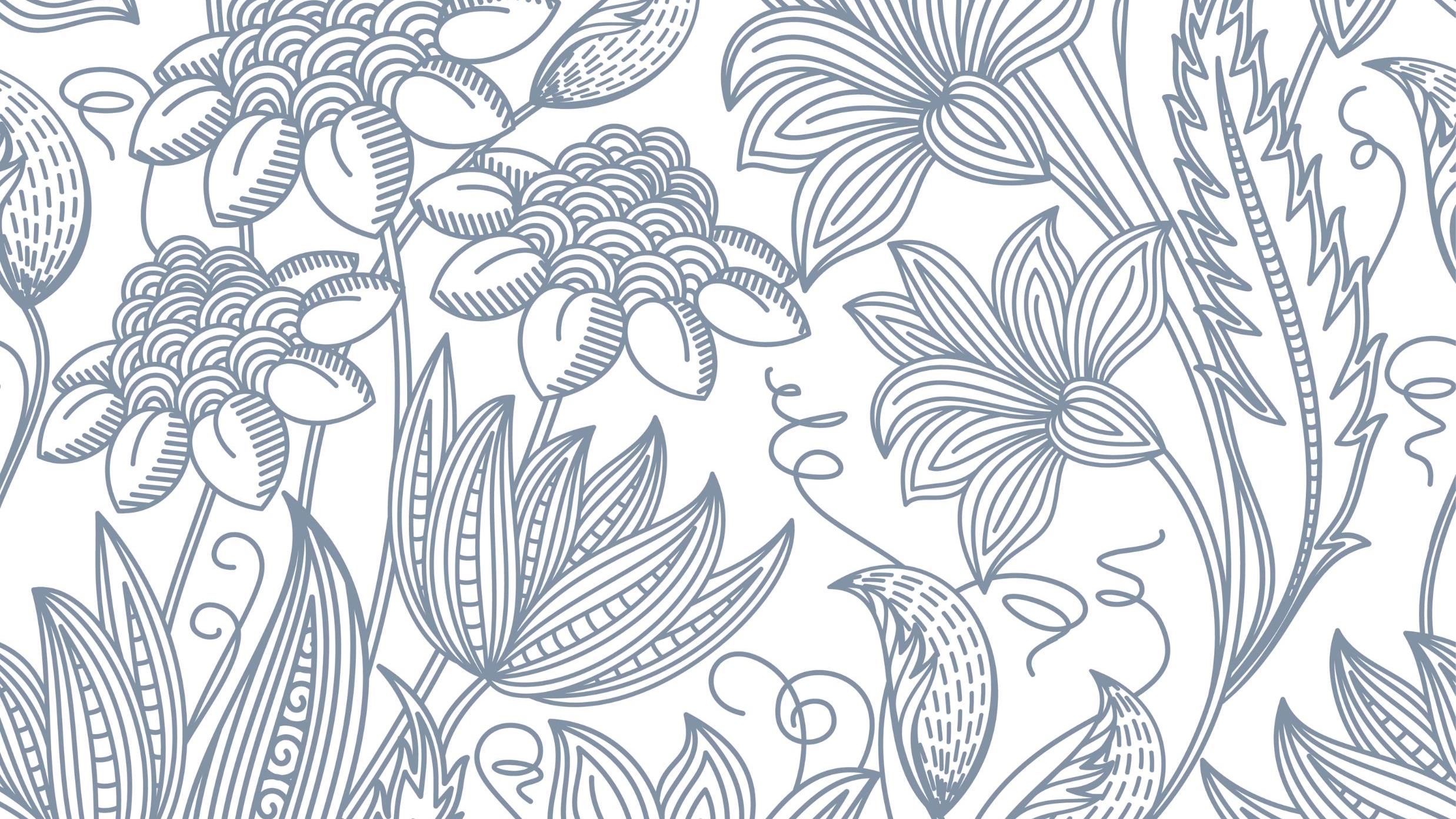 Mental Health Integration
Week 4 Part 1- Case Study of Saul
1 Samuel 9 NIV

There was a Benjamite, a man of standing, whose name was Kish son of Abiel, the son of Zeror, the son of Bekorath, the son of Aphiah of Benjamin. 2 Kish had a son named Saul, as handsome a young man as could be found anywhere in Israel, and he was a head taller than anyone else.
3 Now the donkeys belonging to Saul’s father Kish were lost, and Kish said to his son Saul, “Take one of the servants with you and go and look for the donkeys.” 4 So he passed through the hill country of Ephraim and through the area around Shalisha, but they did not find them. They went on into the district of Shaalim, but the donkeys were not there. Then he passed through the territory of Benjamin, but they did not find them.
5 When they reached the district of Zuph, Saul said to the servant who was with him, “Come, let’s go back, or my father will stop thinking about the donkeys and start worrying about us.”




Photo by Leroy Huckett from Pexels
1 Samuel 9 NIV

6 But the servant replied, “Look, in this town there is a man of God; he is highly respected, and everything he says comes true. Let’s go there now. Perhaps he will tell us what way to take.”
7 Saul said to his servant, “If we go, what can we give the man? The food in our sacks is gone. We have no gift to take to the man of God. What do we have?”
8 The servant answered him again. “Look,” he said, “I have a quarter of a shekel of silver. I will give it to the man of God so that he will tell us what way to take.” 9 (Formerly in Israel, if someone went to inquire of God, they would say, “Come, let us go to the seer,” because the prophet of today used to be called a seer.)
10 “Good,” Saul said to his servant. “Come, let’s go.” So they set out for the town where the man of God was.
1 Samuel 9 NIV

11 As they were going up the hill to the town, they met some young women coming out to draw water, and they asked them, “Is the seer here?”
12 “He is,” they answered. “He’s ahead of you. Hurry now; he has just come to our town today, for the people have a sacrifice at the high place. 13 As soon as you enter the town, you will find him before he goes up to the high place to eat. The people will not begin eating until he comes, because he must bless the sacrifice; afterward, those who are invited will eat. Go up now; you should find him about this time.”
14 They went up to the town, and as they were entering it, there was Samuel, coming toward them on his way up to the high place.
15 Now the day before Saul came, the Lord had revealed this to Samuel: 16 “About this time tomorrow I will send you a man from the land of Benjamin. Anoint him ruler over my people Israel; he will deliver them from the hand of the Philistines. I have looked on my people, for their cry has reached me.”
17 When Samuel caught sight of Saul, the Lord said to him, “This is the man I spoke to you about; he will govern my people.”
1 Samuel 9 NIV

18 Saul approached Samuel in the gateway and asked, “Would you please tell me where the seer’s house is?”
19 “I am the seer,” Samuel replied. “Go up ahead of me to the high place, for today you are to eat with me, and in the morning I will send you on your way and will tell you all that is in your heart. 20 As for the donkeys you lost three days ago, do not worry about them; they have been found. And to whom is all the desire of Israel turned, if not to you and your whole family line?”
21 Saul answered, “But am I not a Benjamite, from the smallest tribe of Israel, and is not my clan the least of all the clans of the tribe of Benjamin? Why do you say such a thing to me?”
1 Samuel 9 NIV

22 Then Samuel brought Saul and his servant into the hall and seated them at the head of those who were invited—about thirty in number. 23 Samuel said to the cook, “Bring the piece of meat I gave you, the one I told you to lay aside.”
24 So the cook took up the thigh with what was on it and set it in front of Saul. Samuel said, “Here is what has been kept for you. Eat, because it was set aside for you for this occasion from the time I said, ‘I have invited guests.’” And Saul dined with Samuel that day.
25 After they came down from the high place to the town, Samuel talked with Saul on the roof of his house. 26 They rose about daybreak, and Samuel called to Saul on the roof, “Get ready, and I will send you on your way.” When Saul got ready, he and Samuel went outside together. 27 As they were going down to the edge of the town, Samuel said to Saul, “Tell the servant to go on ahead of us”—and the servant did so—“but you stay here for a while, so that I may give you a message from God.”
1 Samuel 10 NIV

Then Samuel took a flask of olive oil and poured it on Saul’s head and kissed him, saying, “Has not the Lord anointed you ruler over his inheritance? 2 When you leave me today, you will meet two men near Rachel’s tomb, at Zelzah on the border of Benjamin. They will say to you, ‘The donkeys you set out to look for have been found. And now your father has stopped thinking about them and is worried about you. He is asking, “What shall I do about my son?”’
3 “Then you will go on from there until you reach the great tree of Tabor. Three men going up to worship God at Bethel will meet you there. One will be carrying three young goats, another three loaves of bread, and another a skin of wine. 4 They will greet you and offer you two loaves of bread, which you will accept from them.
1 Samuel 10 NIV

5 “After that you will go to Gibeah of God, where there is a Philistine outpost. As you approach the town, you will meet a procession of prophets coming down from the high place with lyres, timbrels, pipes and harps being played before them, and they will be prophesying. 6 The Spirit of the Lord will come powerfully upon you, and you will prophesy with them; and you will be changed into a different person. 7 Once these signs are fulfilled, do whatever your hand finds to do, for God is with you.
8 “Go down ahead of me to Gilgal. I will surely come down to you to sacrifice burnt offerings and fellowship offerings, but you must wait seven days until I come to you and tell you what you are to do.”
1 Samuel 10 NIV

9 As Saul turned to leave Samuel, God changed Saul’s heart, and all these signs were fulfilled that day. 10 When he and his servant arrived at Gibeah, a procession of prophets met him; the Spirit of God came powerfully upon him, and he joined in their prophesying. 11 When all those who had formerly known him saw him prophesying with the prophets, they asked each other, “What is this that has happened to the son of Kish? Is Saul also among the prophets?”
12 A man who lived there answered, “And who is their father?” So it became a saying: “Is Saul also among the prophets?” 13 After Saul stopped prophesying, he went to the high place.
14 Now Saul’s uncle asked him and his servant, “Where have you been?”
“Looking for the donkeys,” he said. “But when we saw they were not to be found, we went to Samuel.”
15 Saul’s uncle said, “Tell me what Samuel said to you.”
16 Saul replied, “He assured us that the donkeys had been found.” But he did not tell his uncle what Samuel had said about the kingship.
1 Samuel 10 NIV

17 Samuel summoned the people of Israel to the Lord at Mizpah 18 and said to them, “This is what the Lord, the God of Israel, says: ‘I brought Israel up out of Egypt, and I delivered you from the power of Egypt and all the kingdoms that oppressed you.’ 19 But you have now rejected your God, who saves you out of all your disasters and calamities. And you have said, ‘No, appoint a king over us.’ So now present yourselves before the Lord by your tribes and clans.”
20 When Samuel had all Israel come forward by tribes, the tribe of Benjamin was taken by lot. 21 Then he brought forward the tribe of Benjamin, clan by clan, and Matri’s clan was taken. Finally Saul son of Kish was taken. But when they looked for him, he was not to be found. 22 So they inquired further of the Lord, “Has the man come here yet?”
And the Lord said, “Yes, he has hidden himself among the supplies.”
1 Samuel 10 NIV

23 They ran and brought him out, and as he stood among the people he was a head taller than any of the others. 24 Samuel said to all the people, “Do you see the man the Lord has chosen? There is no one like him among all the people.”
Then the people shouted, “Long live the king!”
25 Samuel explained to the people the rights and duties of kingship. He wrote them down on a scroll and deposited it before the Lord. Then Samuel dismissed the people to go to their own homes.
26 Saul also went to his home in Gibeah, accompanied by valiant men whose hearts God had touched. 27 But some scoundrels said, “How can this fellow save us?” They despised him and brought him no gifts. But Saul kept silent.
1 Samuel 16 NIV

14 Now the Spirit of the Lord had departed from Saul, and an evil spirit from the Lord tormented him.
15 Saul’s attendants said to him, “See, an evil spirit from God is tormenting you. 16 Let our lord command his servants here to search for someone who can play the lyre. He will play when the evil spirit from God comes on you, and you will feel better.”
17 So Saul said to his attendants, “Find someone who plays well and bring him to me.”
18 One of the servants answered, “I have seen a son of Jesse of Bethlehem who knows how to play the lyre. He is a brave man and a warrior. He speaks well and is a fine-looking man. And the Lord is with him.”

21 David came to Saul and entered his service. Saul liked him very much, and David became one of his armor-bearers. 22 Then Saul sent word to Jesse, saying, “Allow David to remain in my service, for I am pleased with him.”
23 Whenever the spirit from God came on Saul, David would take up his lyre and play. Then relief would come to Saul; he would feel better, and the evil spirit would leave him.
1 Samuel 19 NIV

Saul told his son Jonathan and all the attendants to kill David. But Jonathan had taken a great liking to David 2 and warned him, “My father Saul is looking for a chance to kill you. Be on your guard tomorrow morning; go into hiding and stay there. 3 I will go out and stand with my father in the field where you are. I’ll speak to him about you and will tell you what I find out.”
4 Jonathan spoke well of David to Saul his father and said to him, “Let not the king do wrong to his servant David; he has not wronged you, and what he has done has benefited you greatly. 5 He took his life in his hands when he killed the Philistine. The Lord won a great victory for all Israel, and you saw it and were glad. Why then would you do wrong to an innocent man like David by killing him for no reason?”
1 Samuel 28 NIV

3 Now Samuel was dead, and all Israel had mourned for him and buried him in his own town of Ramah. Saul had expelled the mediums and spiritists from the land.
4 The Philistines assembled and came and set up camp at Shunem, while Saul gathered all Israel and set up camp at Gilboa. 5 When Saul saw the Philistine army, he was afraid; terror filled his heart. 6 He inquired of the Lord, but the Lord did not answer him by dreams or Urim or prophets. 7 Saul then said to his attendants, “Find me a woman who is a medium, so I may go and inquire of her.”
“There is one in Endor,” they said.
8 So Saul disguised himself, putting on other clothes, and at night he and two men went to the woman. “Consult a spirit for me,” he said, “and bring up for me the one I name.”
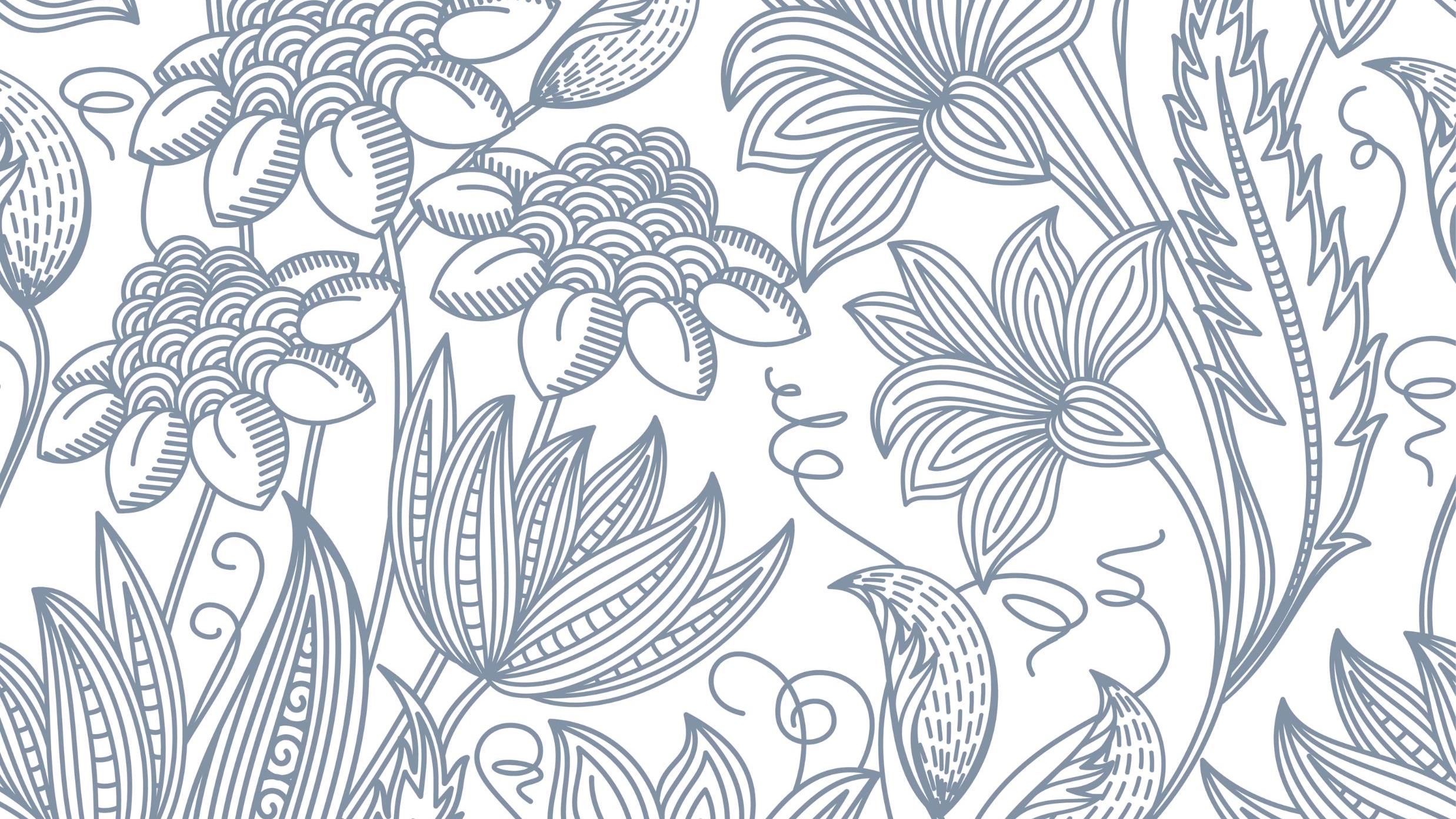 Mental Health Integration
Week 4 Part 2- Case Study of David
1 Samuel 16 NIV

16 The Lord said to Samuel, “How long will you mourn for Saul, since I have rejected him as king over Israel? Fill your horn with oil and be on your way; I am sending you to Jesse of Bethlehem. I have chosen one of his sons to be king.”
2 But Samuel said, “How can I go? If Saul hears about it, he will kill me.”
The Lord said, “Take a heifer with you and say, ‘I have come to sacrifice to the Lord.’ 3 Invite Jesse to the sacrifice, and I will show you what to do. You are to anoint for me the one I indicate.”
4 Samuel did what the Lord said. When he arrived at Bethlehem, the elders of the town trembled when they met him. They asked, “Do you come in peace?”
5 Samuel replied, “Yes, in peace; I have come to sacrifice to the Lord. Consecrate yourselves and come to the sacrifice with me.” Then he consecrated Jesse and his sons and invited them to the sacrifice.
6 When they arrived, Samuel saw Eliab and thought, “Surely the Lord’s anointed stands here before the Lord.”
7 But the Lord said to Samuel, “Do not consider his appearance or his height, for I have rejected him. The Lord does not look at the things people look at. People look at the outward appearance, but the Lord looks at the heart.”
8 Then Jesse called Abinadab and had him pass in front of Samuel. But Samuel said, “The Lord has not chosen this one either.” 9 Jesse then had Shammah pass by, but Samuel said, “Nor has the Lord chosen this one.” 10 Jesse had seven of his sons pass before Samuel, but Samuel said to him, “The Lord has not chosen these.” 11 So he asked Jesse, “Are these all the sons you have?”
“There is still the youngest,” Jesse answered. “He is tending the sheep.”
Samuel said, “Send for him; we will not sit down until he arrives.”
12 So he sent for him and had him brought in. He was glowing with health and had a fine appearance and handsome features.
Then the Lord said, “Rise and anoint him; this is the one.”
13 So Samuel took the horn of oil and anointed him in the presence of his brothers, and from that day on the Spirit of the Lord came powerfully upon David. Samuel then went to Ramah.
17 Now the Philistines gathered their forces for war and assembled at Sokoh in Judah. They pitched camp at Ephes Dammim, between Sokoh and Azekah. 2 Saul and the Israelites assembled and camped in the Valley of Elah and drew up their battle line to meet the Philistines. 3 The Philistines occupied one hill and the Israelites another, with the valley between them.
4 A champion named Goliath, who was from Gath, came out of the Philistine camp. His height was six cubits and a span. 5 He had a bronze helmet on his head and wore a coat of scale armor of bronze weighing five thousand shekels; 6 on his legs he wore bronze greaves, and a bronze javelin was slung on his back. 7 His spear shaft was like a weaver’s rod, and its iron point weighed six hundred shekels. His shield bearer went ahead of him.
8 Goliath stood and shouted to the ranks of Israel, “Why do you come out and line up for battle? Am I not a Philistine, and are you not the servants of Saul? Choose a man and have him come down to me. 9 If he is able to fight and kill me, we will become your subjects; but if I overcome him and kill him, you will become our subjects and serve us.”
10 Then the Philistine said, “This day I defy the armies of Israel! Give me a man and let us fight each other.” 11 On hearing the Philistine’s words, Saul and all the Israelites were dismayed and terrified.
12 Now David was the son of an Ephrathite named Jesse, who was from Bethlehem in Judah. Jesse had eight sons, and in Saul’s time he was very old. 13 Jesse’s three oldest sons had followed Saul to the war: The firstborn was Eliab; the second, Abinadab; and the third, Shammah. 14 David was the youngest. The three oldest followed Saul, 15 but David went back and forth from Saul to tend his father’s sheep at Bethlehem.
1 Samuel 22:1-5

22 David left Gath and escaped to the cave of Adullam. When his brothers and his father’s household heard about it, they went down to him there. 2 All those who were in distress or in debt or discontented gathered around him, and he became their commander. About four hundred men were with him.
3 From there David went to Mizpah in Moab and said to the king of Moab, “Would you let my father and mother come and stay with you until I learn what God will do for me?” 4 So he left them with the king of Moab, and they stayed with him as long as David was in the stronghold.
5 But the prophet Gad said to David, “Do not stay in the stronghold. Go into the land of Judah.” So David left and went to the forest of Hereth.
1 Samuel 23:1-6

23 When David was told, “Look, the Philistines are fighting against Keilah and are looting the threshing floors,” 2 he inquired of the Lord, saying, “Shall I go and attack these Philistines?”
The Lord answered him, “Go, attack the Philistines and save Keilah.”
3 But David’s men said to him, “Here in Judah we are afraid. How much more, then, if we go to Keilah against the Philistine forces!”
4 Once again David inquired of the Lord, and the Lord answered him, “Go down to Keilah, for I am going to give the Philistines into your hand.” 5 So David and his men went to Keilah, fought the Philistines and carried off their livestock. He inflicted heavy losses on the Philistines and saved the people of Keilah. 6 (Now Abiathar son of Ahimelek had brought the ephod down with him when he fled to David at Keilah.)
1 Samuel 23:7-14

7 Saul was told that David had gone to Keilah, and he said, “God has delivered him into my hands, for David has imprisoned himself by entering a town with gates and bars.” 8 And Saul called up all his forces for battle, to go down to Keilah to besiege David and his men.
9 When David learned that Saul was plotting against him, he said to Abiathar the priest, “Bring the ephod.” 10 David said, “Lord, God of Israel, your servant has heard definitely that Saul plans to come to Keilah and destroy the town on account of me. 11 Will the citizens of Keilah surrender me to him? Will Saul come down, as your servant has heard? Lord, God of Israel, tell your servant.”
And the Lord said, “He will.”
12 Again David asked, “Will the citizens of Keilah surrender me and my men to Saul?”
And the Lord said, “They will.”
13 So David and his men, about six hundred in number, left Keilah and kept moving from place to place. When Saul was told that David had escaped from Keilah, he did not go there.
14 David stayed in the wilderness strongholds and in the hills of the Desert of Ziph. Day after day Saul searched for him, but God did not give David into his hands.
2 Samuel 7:4-11

4 But that night the word of the Lord came to Nathan, saying:
5 “Go and tell my servant David, ‘This is what the Lord says: Are you the one to build me a house to dwell in? 6 I have not dwelt in a house from the day I brought the Israelites up out of Egypt to this day. I have been moving from place to place with a tent as my dwelling. 7 Wherever I have moved with all the Israelites, did I ever say to any of their rulers whom I commanded to shepherd my people Israel, “Why have you not built me a house of cedar?”’
8 “Now then, tell my servant David, ‘This is what the Lord Almighty says: I took you from the pasture, from tending the flock, and appointed you ruler over my people Israel. 9 I have been with you wherever you have gone, and I have cut off all your enemies from before you. Now I will make your name great, like the names of the greatest men on earth. 10 And I will provide a place for my people Israel and will plant them so that they can have a home of their own and no longer be disturbed. Wicked people will not oppress them anymore, as they did at the beginning 11 and have done ever since the time I appointed leaders over my people Israel. I will also give you rest from all your enemies.
Psalm 42:11-13
Of David

11 Do not withhold your mercy from me, Lord;    may your love and faithfulness always protect me.12 For troubles without number surround me;    my sins have overtaken me, and I cannot see.They are more than the hairs of my head,    and my heart fails within me.13 Be pleased to save me, Lord;    come quickly, Lord, to help me.
Psalm 23

1 The Lord is my shepherd, I lack nothing.2     He makes me lie down in green pastures,he leads me beside quiet waters,3     he refreshes my soul.He guides me along the right paths    for his name’s sake.4 Even though I walk    through the darkest valley,[a]I will fear no evil,    for you are with me;your rod and your staff,    they comfort me.
5 You prepare a table before me    in the presence of my enemies.You anoint my head with oil;    my cup overflows.6 Surely your goodness and love will follow me    all the days of my life,and I will dwell in the house of the Lord    forever.
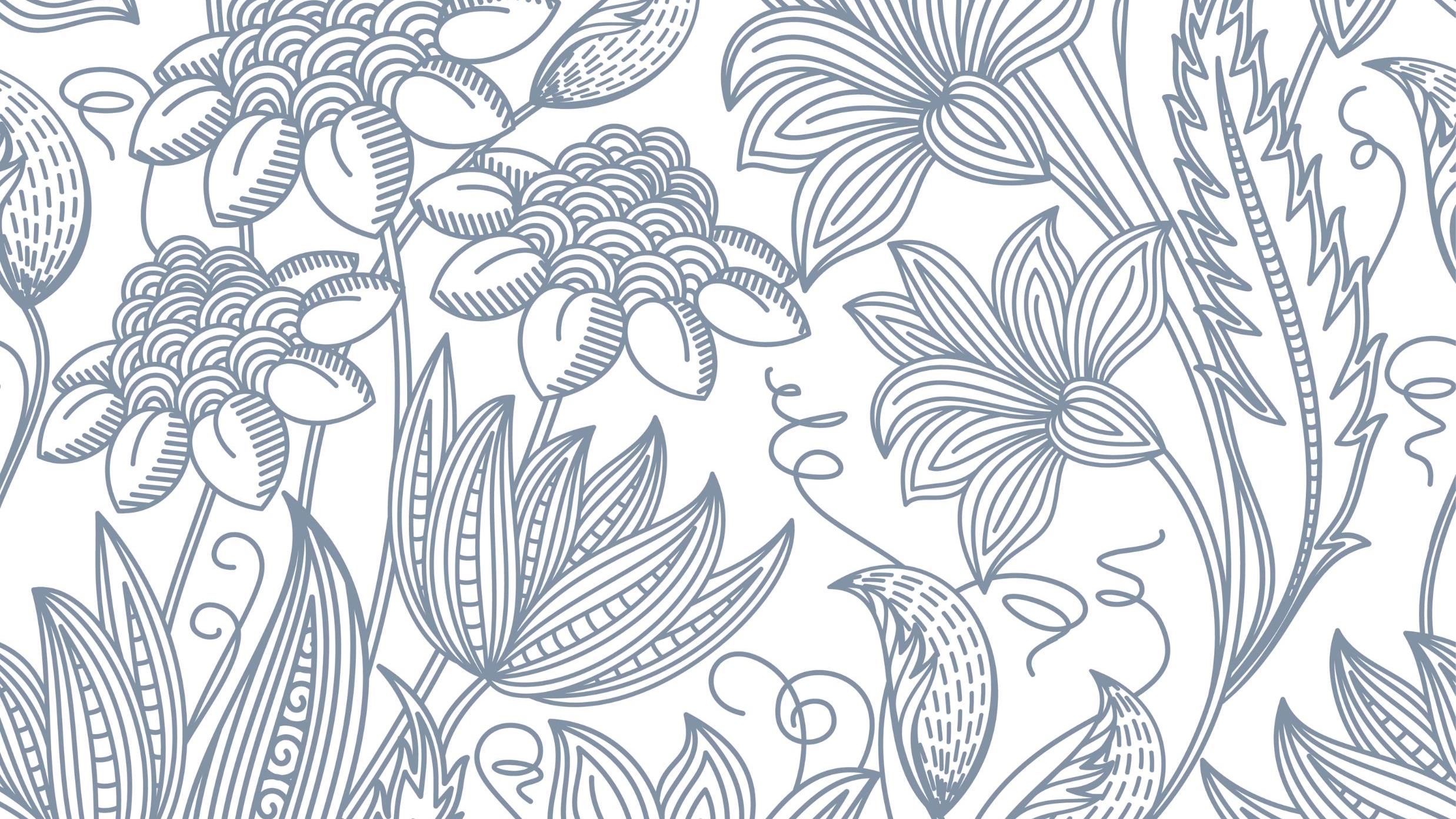 Mental Health Integration
Week 4 Part 3- Other biblical characters
Psalm 42
For the director of music. A maskil of the Sons of Korah.
1 As the deer pants for streams of water,    so my soul pants for you, my God.2 My soul thirsts for God, for the living God.    When can I go and meet with God?3 My tears have been my food    day and night,while people say to me all day long,    “Where is your God?”4 These things I remember    as I pour out my soul:how I used to go to the house of God    under the protection of the Mighty Onewith shouts of joy and praise    among the festive throng.
5 Why, my soul, are you downcast?    Why so disturbed within me?Put your hope in God,    for I will yet praise him,    my Savior and my God.
6 My soul is downcast within me;    therefore I will remember youfrom the land of the Jordan,    the heights of Hermon—from Mount Mizar.7 Deep calls to deep    in the roar of your waterfalls;all your waves and breakers    have swept over me.
8 By day the Lord directs his love,    at night his song is with me—    a prayer to the God of my life.
9 I say to God my Rock,    “Why have you forgotten me?Why must I go about mourning,    oppressed by the enemy?”10 My bones suffer mortal agony    as my foes taunt me,saying to me all day long,    “Where is your God?”
11 Why, my soul, are you downcast?    Why so disturbed within me?Put your hope in God,    for I will yet praise him,    my Savior and my God.



Note: Psalm 42-43 often constitute one psalm in Hebrew manuscripts.
Psalm 43[a]
1 Vindicate me, my God,    and plead my cause    against an unfaithful nation.Rescue me from those who are    deceitful and wicked.2 You are God my stronghold.    Why have you rejected me?Why must I go about mourning,    oppressed by the enemy?3 Send me your light and your faithful care,    let them lead me;let them bring me to your holy mountain,    to the place where you dwell.4 Then I will go to the altar of God,    to God, my joy and my delight.I will praise you with the lyre,    O God, my God.
5 Why, my soul, are you downcast?    Why so disturbed within me?Put your hope in God,    for I will yet praise him,    my Savior and my God.
Job 1:13-19
13 One day when Job’s sons and daughters were feasting and drinking wine at the oldest brother’s house, 14 a messenger came to Job and said, “The oxen were plowing and the donkeys were grazing nearby, 15 and the Sabeans attacked and made off with them. They put the servants to the sword, and I am the only one who has escaped to tell you!”
16 While he was still speaking, another messenger came and said, “The fire of God fell from the heavens and burned up the sheep and the servants, and I am the only one who has escaped to tell you!”
17 While he was still speaking, another messenger came and said, “The Chaldeans formed three raiding parties and swept down on your camels and made off with them. They put the servants to the sword, and I am the only one who has escaped to tell you!”
18 While he was still speaking, yet another messenger came and said, “Your sons and daughters were feasting and drinking wine at the oldest brother’s house, 19 when suddenly a mighty wind swept in from the desert and struck the four corners of the house. It collapsed on them and they are dead, and I am the only one who has escaped to tell you!”
Photo by Ahmed Adly from Pexels
Job 1:20-22

20 At this, Job got up and tore his robe and shaved his head. Then he fell to the ground in worship 21 and said:
“Naked I came from my mother’s womb,    and naked I will depart.The Lord gave and the Lord has taken away;    may the name of the Lord be praised.”
22 In all this, Job did not sin by charging God with wrongdoing.
Job 3 NIV
3 After this, Job opened his mouth and cursed the day of his birth. 2 He said:
3 “May the day of my birth perish,    and the night that said, ‘A boy is conceived!’4 That day—may it turn to darkness;    may God above not care about it;    may no light shine on it.5 May gloom and utter darkness claim it once more;    may a cloud settle over it;    may blackness overwhelm it.6 That night—may thick darkness seize it;    may it not be included among the days of the year    nor be entered in any of the months.7 May that night be barren;    may no shout of joy be heard in it.8 May those who curse days curse that day,    those who are ready to rouse Leviathan.9 May its morning stars become dark;    may it wait for daylight in vain    and not see the first rays of dawn,10 for it did not shut the doors of the womb on me    to hide trouble from my eyes.
11 “Why did I not perish at birth,    and die as I came from the womb?12 Why were there knees to receive me    and breasts that I might be nursed?13 For now I would be lying down in peace;    I would be asleep and at rest14 with kings and rulers of the earth,    who built for themselves places now lying in ruins,15 with princes who had gold,    who filled their houses with silver.16 Or why was I not hidden away in the ground like a stillborn child,    like an infant who never saw the light of day?17 There the wicked cease from turmoil,    and there the weary are at rest.18 Captives also enjoy their ease;    they no longer hear the slave driver’s shout.19 The small and the great are there,    and the slaves are freed from their owners.
20 “Why is light given to those in misery,    and life to the bitter of soul,21 to those who long for death that does not come,    who search for it more than for hidden treasure,22 who are filled with gladness    and rejoice when they reach the grave?23 Why is life given to a man    whose way is hidden,    whom God has hedged in?24 For sighing has become my daily food;    my groans pour out like water.25 What I feared has come upon me;    what I dreaded has happened to me.26 I have no peace, no quietness;    I have no rest, but only turmoil.”
Numbers 11:4-15 NIV
4 The rabble with them began to crave other food, and again the Israelites started wailing and said, “If only we had meat to eat! 5 We remember the fish we ate in Egypt at no cost—also the cucumbers, melons, leeks, onions and garlic. 6 But now we have lost our appetite; we never see anything but this manna!”
7 The manna was like coriander seed and looked like resin. 8 The people went around gathering it, and then ground it in a hand mill or crushed it in a mortar. They cooked it in a pot or made it into loaves. And it tasted like something made with olive oil. 9 When the dew settled on the camp at night, the manna also came down.



Photo by Brett Sayles from Pexels
10 Moses heard the people of every family wailing at the entrance to their tents. The Lord became exceedingly angry, and Moses was troubled. 11 He asked the Lord, “Why have you brought this trouble on your servant? What have I done to displease you that you put the burden of all these people on me? 12 Did I conceive all these people? Did I give them birth? Why do you tell me to carry them in my arms, as a nurse carries an infant, to the land you promised on oath to their ancestors? 13 Where can I get meat for all these people? They keep wailing to me, ‘Give us meat to eat!’ 14 I cannot carry all these people by myself; the burden is too heavy for me. 15 If this is how you are going to treat me, please go ahead and kill me—if I have found favor in your eyes—and do not let me face my own ruin.”
Jeremiah 20:14-18 NIV

14 Cursed be the day I was born!    May the day my mother bore me not be blessed!15 Cursed be the man who brought my father the news,    who made him very glad, saying,    “A child is born to you—a son!”16 May that man be like the towns    the Lord overthrew without pity.May he hear wailing in the morning,    a battle cry at noon.17 For he did not kill me in the womb,    with my mother as my grave,    her womb enlarged forever.18 Why did I ever come out of the womb    to see trouble and sorrow    and to end my days in shame?
1 Kings 19:1-4 NIV

19 Now Ahab told Jezebel everything Elijah had done and how he had killed all the prophets with the sword. 2 So Jezebel sent a messenger to Elijah to say, “May the gods deal with me, be it ever so severely, if by this time tomorrow I do not make your life like that of one of them.”
3 Elijah was afraid and ran for his life. When he came to Beersheba in Judah, he left his servant there, 4 while he himself went a day’s journey into the wilderness. He came to a broom bush, sat down under it and prayed that he might die. “I have had enough, Lord,” he said. “Take my life; I am no better than my ancestors.” 5 Then he lay down under the bush and fell asleep.

Photo by Rozemarijn van Kampen from Pexels
Photo by Brett Sayles from Pexels
Photo by Tara Winstead from Pexels